Chances to test Λ(1405) with K mesic atoms
Sławomir Wycech NCBJ , Warsaw
֎       KNOWN    TRIVIALITIES   


    

    ֎      AN  ANALYSIS OF    LIGHT   P-bar  ATOMIC LEVELS

     
     
    
    ֎       AN   ATTEMPT   TO  LEARN  Λ(1405)   FROM „ UPPER”   
                K  ATOMIC LEVELS
                 
                LIMITATIONS,  REQUIREMENTS
The interest in  Λ(1405) :  S01   state located below  KN threshold      

Elementary :           odd location  in SU(3)   QCD  multiplet  


Chiral  models   : extension  from pions to strange sector


Nuclear  Physics :    quasibound states 


Astophysics :  K condensates
No clear prediction for Λ(1405)  position and width
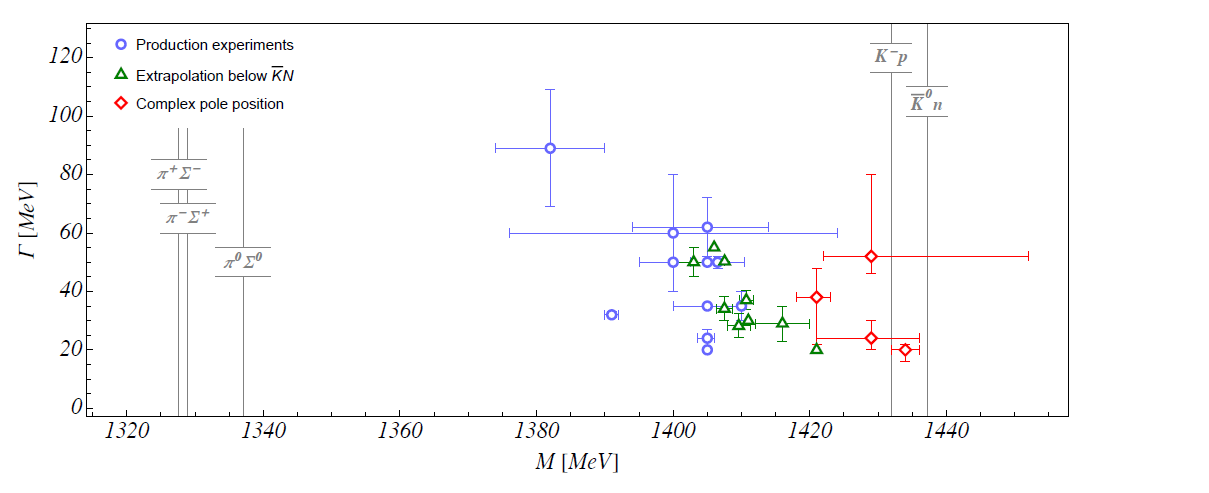 From Maxim Mai review ,EPJ
A recent method to test   Λ(1405) below Kp threshold 
                                    Jefferson Lab, Moryia ,2013
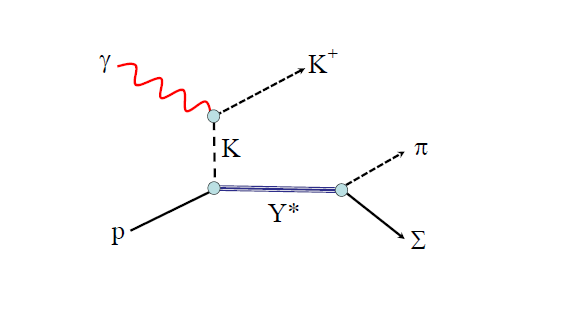 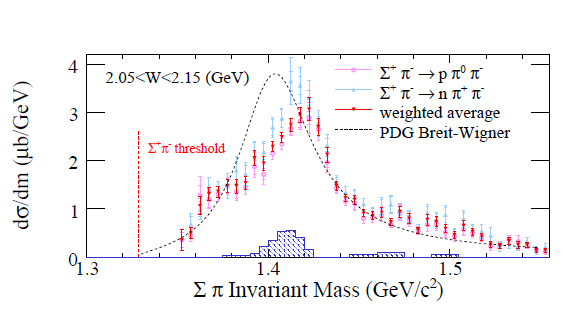 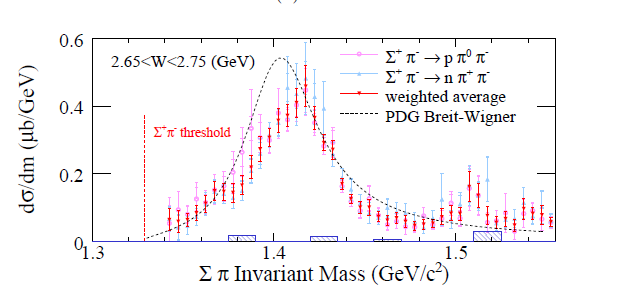 W – centr. mass energy
The real testing  is below  KN threshold   Virtual K  p   ∑π
yields        Im  F(KpKp)  ~  | F(Kp∑π)|2 

Could we have   F(KpKp)     
                                     F(KpKp)I=0
directly below threshold    ? 
YES, on protons bound  at nuclear surfaces.
ADVANTAGE   of   KAONIC   ATOMS 

Direct test of sub-threshold region  in K p channel 
AMPLITUDE   not |AMPLITUDE|
 

ADDITIONAL ADVANTAGE  of  UPPER  LEVELS  
Single colission ( Born term)  is good enough
Asymptotic nucleon wave functions
Weak effects of the nucleus: Pauli bloking,  
collision broadening ,   KNN captures 

DISADVANTAGE  
Level shifts not always  available, experiments are difficult 
Energy region is limited:             -33 …..   0   MeV
FIRST  AN     EXAMPLE  

LIGHT  ANTIPROTONIC  ATOMS  



                                             PURPOSE  


CHECKING    BARYONIUM   STATES   PREDICTED   BY   N-Nbar  INTERACTION MODELS

                             An  analogy to  Λ(1405)
Paris N- Nbar potential predicts  baryonium in a P- wave Phys.Rev. C59,2313(1999)  :  Phys. Rev C79,054001(2009)
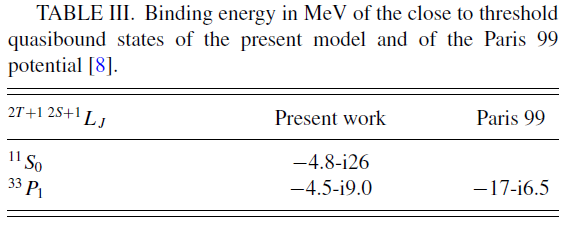 TO  BE CHECKED   by  levels    in   H   ,2H, 3He , 4H   atoms
GOING   BELOW  THRESHOLD
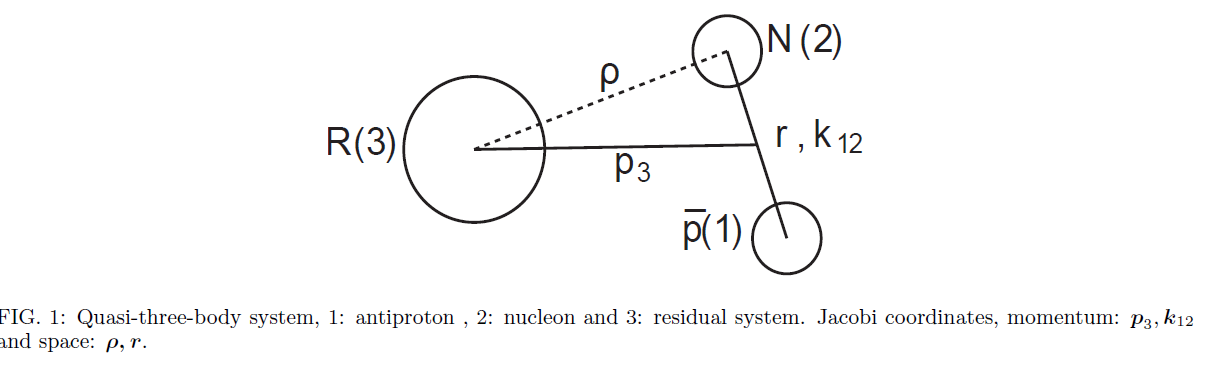 Energy in the  N –Pbar    Centre of Mass System   
E=  M + M  -   BN  -  BP   -   ERECOIL 

ERECOIL  = PPAIR2  / 2 MREDUCED
Energy regions involved- recoil spread  about  5 MeV
p  N interactions with valence nucleons involve 
subthreshold amplitudes        F ( - EB – ERECOIL  ) 
 
          - 33                -15        -7         - 0       MeV
         4He               3He       2H           H
Quasi free amplitudes in „upper levels „
ANTIPROTONS   -   REPRODUCING   2P   LEVEL WIDTHS by PARIS N-Nbar POTENTIAL
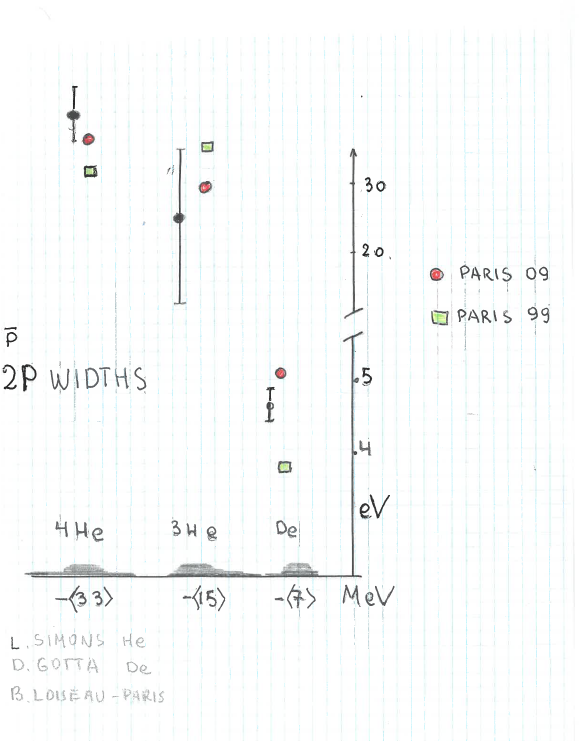 THE TRUTH IS IN THE MIDDLE
REPRODUCING 2P LEVEL SHIFTS BY PARIS POTENTIAL
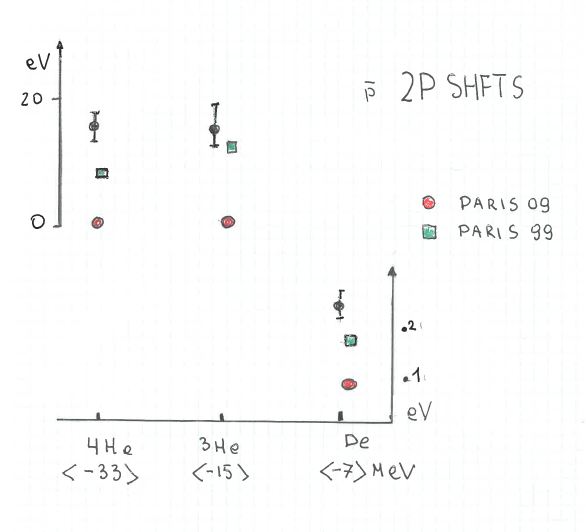 Baryonium closer to Paris 99   ,  4 He requires new physics
CONCLUSION    

QUASIBOUND STATE  ( BARYONIUM )    IS   LOCATED   in BETWEEN  the  TWO PREDICTIONS

E(33 P1 )   about      -12   MeV 
                                                              B.Loiseau, S.W.  Phys Rev. C102(2020 )3,034006
MODEL TO CORRECT
QUESTION   

COULD ONE INVERT THE PROCEDURE  
EXTRACT   Λ(1405)   PROFILE FROM  KAONIC ATOMS
K - atomic level shifts   due to S and P wave Kp ,Kn  interactionsBorn approximation
ε-iΓ/2  =

  2π/μ     ʃ dr φψ(r)    [ a0(E) + 3a1(E) ∂∂ ]   φ ψ(r)

      φ nucleon wave functions 
ψ  atomic wave function 
Energy dependent amplitudes 

In upper levels -   higher order terms ~5%
ANALYSIS  OF UPPER   WIDTHS  IN  K ATOMS

THREE  AMPLITUDES   REQUIRED  

A0  (E)     for   Λ(1405)    to extract  
A1                                       assumed  constant   
A1P (E)                               describing ∑(1385 )  
                                            calculated
UNCERTAINTY                       A1    =   A( Kn  Kn )  unknown , 
                                                            it   dominates „statistically „ 
    
      Vopt     ~   ( A 0 +  A 1)/ 2  ρp +  A1 ρn  
      
                                                               M. Mai Review, EPJ 
                                                                Im   A(KnKn)


A1 =0.2 assumed here
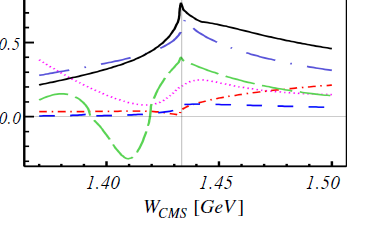 A  SHOULDER  OF       Λ(1405)
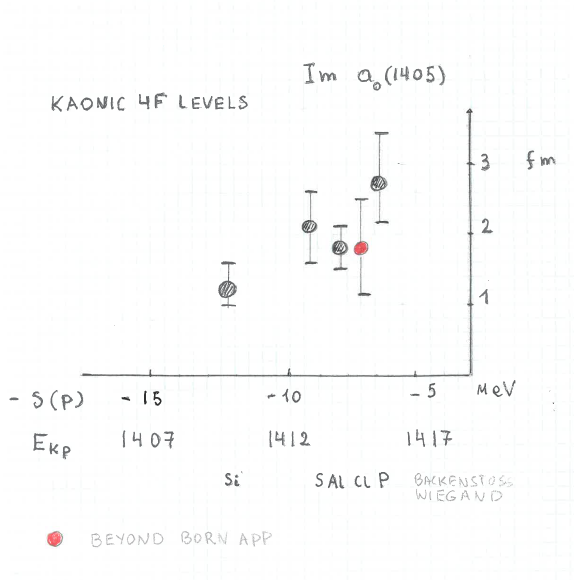 OLD DATA – LARGE ERRORS 

RESULTS  COMPARABLE TO CLASS   BUT  INVOLVE  ONLY   I =  0

I  =  1         Im  a( Kn   Kn )        REQUIRED   ( FROM OTHER ATOMS) 
                                                       extracted  A0(E)   slope is  stable , magnitude changes
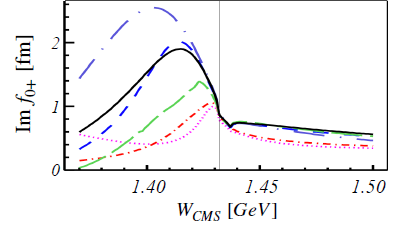 M. Mai  , review , EPJ
LIMITATIONS 



CHECK THAT HIGHER ORDER IS SMALL          simple 

FIND   Im A 1                                                       requires other experiment




THE  MAIN  INTEREST  IS     Re   A0 (E)

REQUIRES   UPPER   LEVEL  SHIFTS                   difficult  
                                                                               Bragg method  as with antyprotons
Isotopic differences to learn        Im(KnKn)
3D  widths  in 
7Li  ,   versus   6 Li                                  E ~ 5KeV , low intensity alas
10 B   versus   11B                                  E~ 8 KeV
3D  2P                                          observed by Wiegand, Batty
-----------------------------------------
2P  widths  useful for  Λ(1405)
  4He   versus    3He  
LEVEL   SHIFTS     VALUABLE    in these states !
Thank you
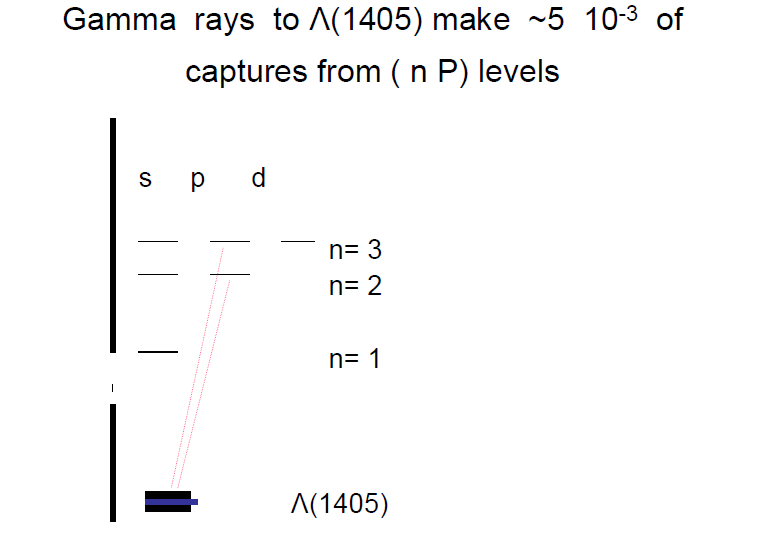 TRANSITION  FROM   KAONIC  ATOM      2P        TO Λ(1405)
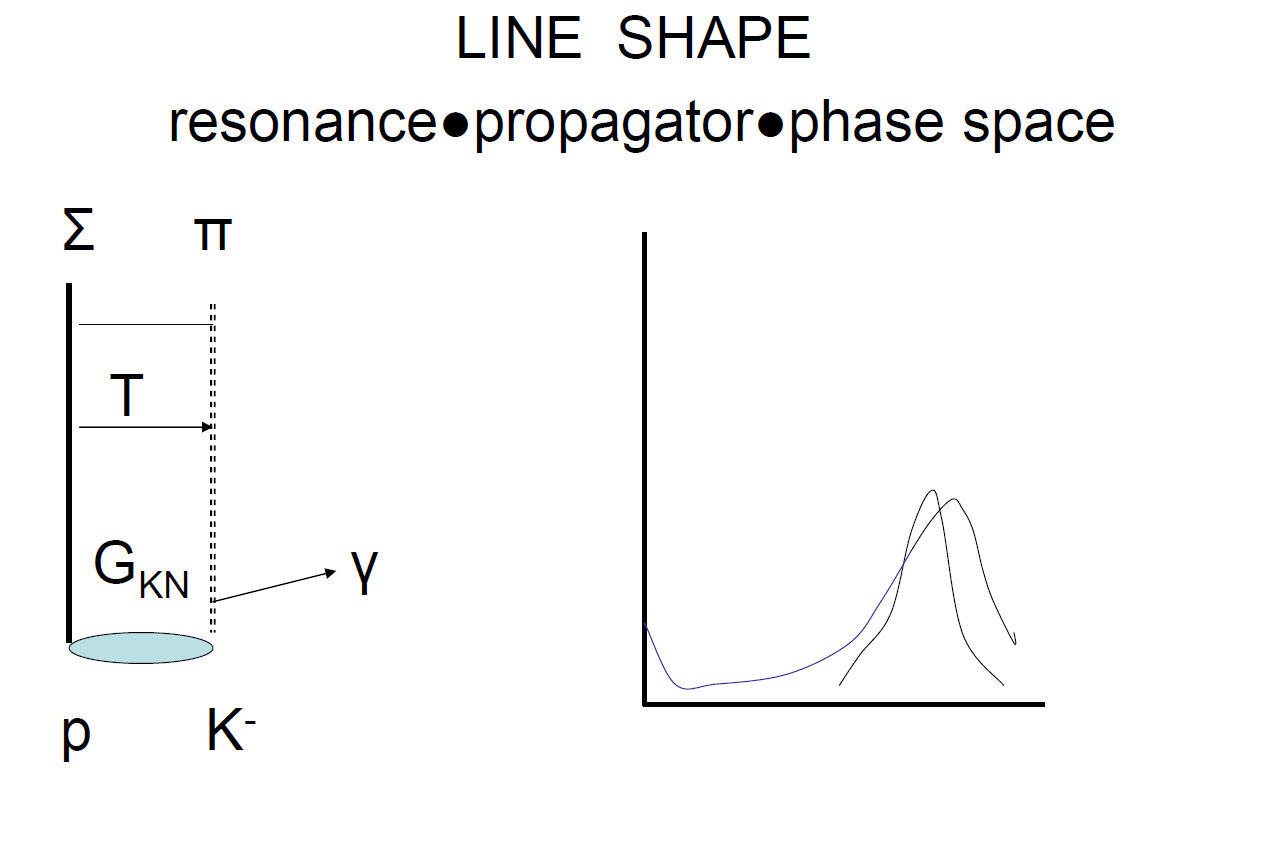